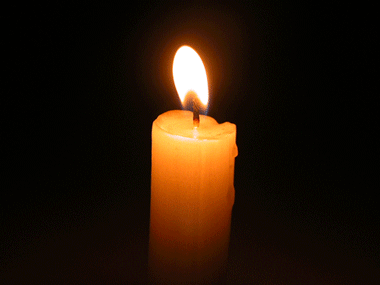 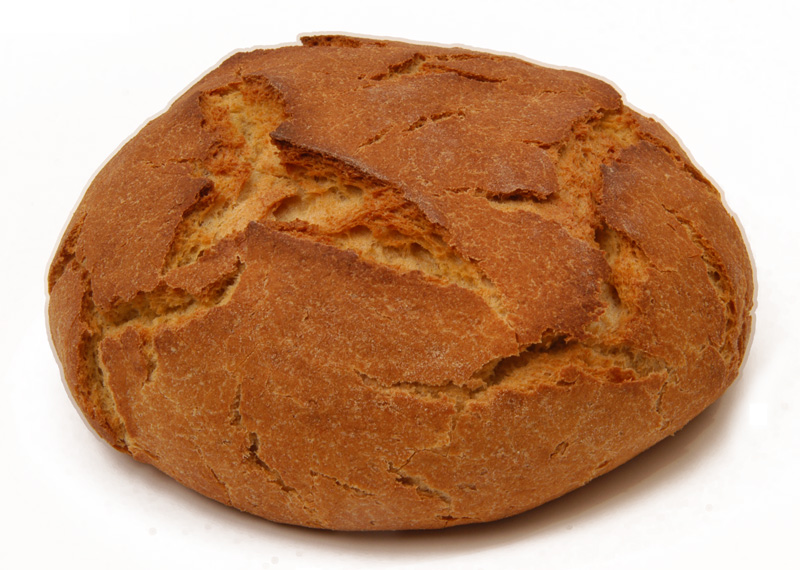 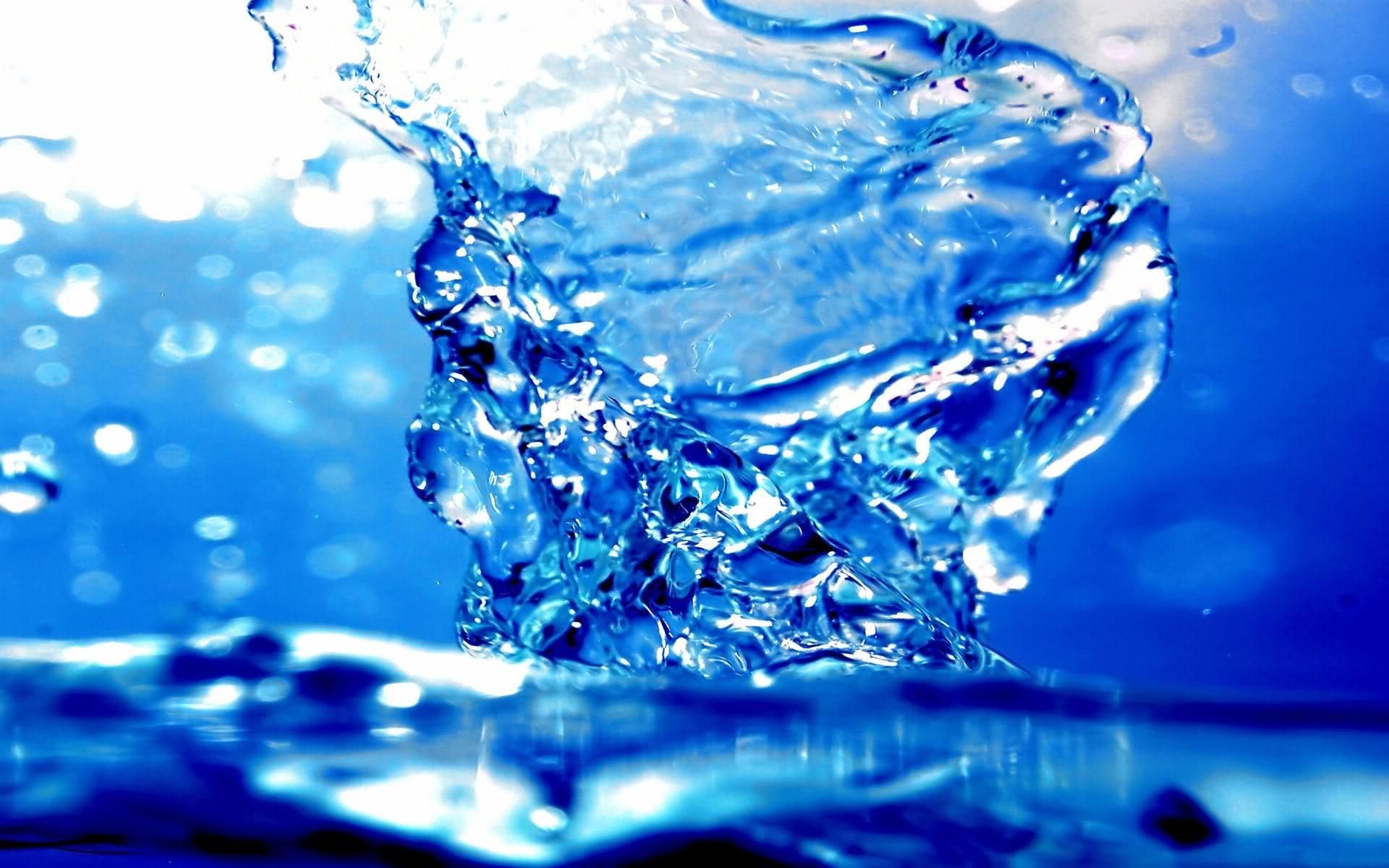 Isus je obećao apostolima da će uvijek biti sa svojom Crkvom i to upravo i čini preko sakramenata!
7 sakramenata
Krštenje
Potvrda
Euharistija
Ispovijed
Bolesničko pomazanje
Sveti red
Ženidba